October 2021
CR for Low-Latency stream identification
Date: 2021-10-14
Authors:
Slide 1
Pascal Viger, Canon, et al
October 2021
Abstract
In this contribution, we discuss about how to identify and discriminate latency sensitive traffics, in order to be efficiently transported over 802.11be resource reservation mechanisms (e.g. rTWT).

We propose that latency sensitive streams are identified with an SCSID.
Slide 2
Pascal Viger, Canon, et al
October 2021
Motivation
Section “35.7.2.1 Latency sensitive traffic differentiation” of 802.11be D1.1 is empty
There are inconsistencies in 802.11be D1.1 :
Restricted TWT DL/UL TID Bitmaps (9.4.2.199 TWT element) specify TID(s) identified as latency-sensitive streams
SCS has been recently re-introduced along with modified TSPEC specification and TCLAS classification, providing a fine identification of latency-sensitive streams.
=>It seems that a traffic specification is provided (SCS), but no medium access means is setup for accurate transportation
Issue not yet addressed: 
There could have several LL streams on a STA, but also non-LL streams that share same TID/AC as LL streams. Non-LL streams shall not take advantage of medium access offered to LL streams., otherwise unfair !
LL stream: Low-Latency, aka. Latency Sensitive, stream/traffic
Slide 3
Pascal Viger, Canon, et al
October 2021
Related CIDs
Slide 4
Pascal Viger, Canon, et al
October 2021
Discussion
3 main elements have to be considered for latency-sensitive stream:
Buffer status report (BSR) is used to indicate to the AP the amount of data the STA has available in its queues for transmission. 
BSRs takes the form of QoS-Control with Queue Size, or BSR-Control 
BSR can be solicited by a TF
Trigger Frame is used by AP to control medium access and trigger a specific stream
Restricted-TWT (rTWT) : UL/DL TID bitmap are under consideration

Current issues:
BSR:
BSRs work at AC level (Queue Size subfield, Queue Size All subfield)
Trigger frame :
Today, only Preferred AC may be identified
rTWT: 
Problem is that a TID can also contain non latency sensitive (non-LL) data, thus it is unfair to transport those non-LL data as well as highest-priority LL data.
Slide 5
Pascal Viger, Canon, et al
October 2021
Proposal
An LL stream is individually specified by a TSPEC within an SCS Descriptor.
It is therefore required to use the SCSID to qualify the stream in both BSRs and TFs for efficient UL MU operation.
Slide 6
Pascal Viger, Canon, et al
October 2021
Example formats to support SCSID
Another contribution discuss about providing an updated BSR for LL traffics (see [2])
Trigger Frame is updated to trigger an SCS stream (through SCSID):
Applicable only to EHT STAs, 
“Trigger Dependent User Info” Format compatible with HE format 
B5 set to ‘1’ indicates new format, which provides SCSID value
B2             B4
B2             B4
B5
B5
B6          B7
B6          B7
B0         B1
B0         B1
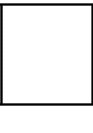 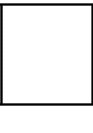 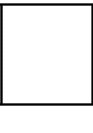 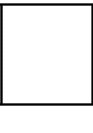 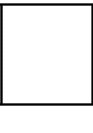 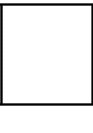 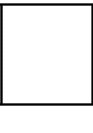 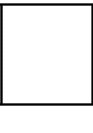 MPDU MU Spacing factor
MPDU MU Spacing factor
TID Aggregation Limit
SCSID 
part 1
Reserved
Presence of SCSID
Preferred AC
SCSID 
part 2
2
2
3
3
1
1
2
2
Bits:
Bits:
802.11ax format when B5 is Reserved (value 0)
802.11be format when B5 takes value 1
Slide 7
Pascal Viger, Canon, et al
October 2021
TWT IE can be adapted to identify an SCS stream:
Applicable only to EHT STAs,
Various location possibilities to specify an SCSID:
inside the ‘Broadcast TWT Info’ field 
inside ‘Restricted TWT Traffic Info’ field
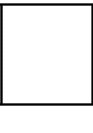 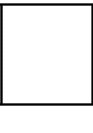 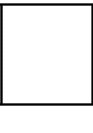 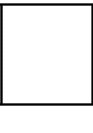 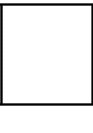 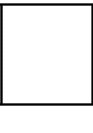 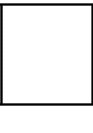 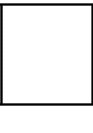 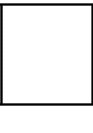 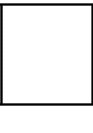 Request Type
Traffic Info Control
Target Wake Time
Restricted TWT DL TID Bitmap
Nominal Minimum TWT Wake Duration
Restricted TWT UL TID Bitmap
TWT Wake Interval Mantissa
SCSID
Broadcast TWT Info
Restricted TWT Traffic Info
2
1
2
1
1
1
2
1
1
0 or 3
Octets:
Octets:
Figure 9-689c—Traffic Info Control field format
B0     B2
B3       B7
B8       B15
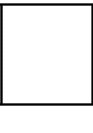 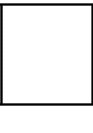 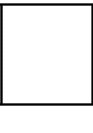 SCSID
Broadcast TWT ID
Broadcast TWT persistence
B0
B1
B2
B3      B7
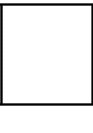 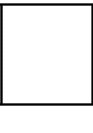 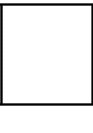 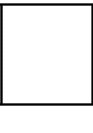 DL TID Bitmap Valid
UL TID Bitmap Valid
SCSID Valid
Reserved
Bits:
3
5
8
1
Bits:
1
5
1
Figure 9-689b—Restricted TWT Traffic Info field format
Slide 8
Pascal Viger, Canon, et al
October 2021
Summary
This contribution discussed about the use of SCSID for latency sensitive streams.
Use of SCSID is preferred (instead of AC/TID), because it is:
Simple and efficient, as SCSID finely identifies streams at AP and STA sides
Transparent to HE devices, as legacy formats (BSR, TF) are kept
Fair, as only the identified LL stream is triggered (no other data in TID/AC queue takes advantage of this medium access)
Slide 9
Pascal Viger, Canon, et al
October 2021
Straw Poll #1
Do you support that 802.11be makes use of SCSID identification inside BSRs, TFs and rTWT elements for latency-sensitive traffics  ?
	Note: result of the strawpoll aims to trigger the resolution of CIDs 2513/2523

Results: Y/N/A
Slide 10
Pascal Viger, Canon, et al
October 2021
Reference
[1]. Draft P802.11be_D1.1
[2]. CR for Low Latency BSR: https://mentor.ieee.org/802.11/dcn/21/11-21-1577-00-00be-cr-for-low-latency-bsr.pptx
Slide 11
Pascal Viger, Canon, et al